THESIS STATEMENTS LESSON
Create a thesis statement that agrees or disagrees with the following statement. Make sure your thesis follows Claim + Why 
  
  “It is no secret that sometimes great discoveries come as a result of really big mistakes. Sometimes mistakes  lead to greatness and sometimes they lead to disaster. Mistakes are a key to making discoveries.”
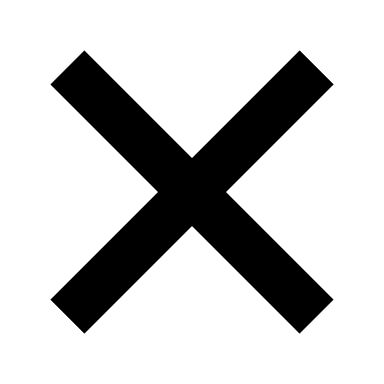 Mistakes are needed to make discoveries.
Working Thesis
Non-Working Thesis
Mistakes are not needed in order to make discoveries because they can lead to insecurities, cause too many errors, and never allow a person to get it right.
I don’t agree mistakes are needed in order to do great things because they lead to a mediocre way of thinking that does not promote excellence on the first try.
Mistakes are essential when it comes to making discoveries because they allow perseverance to grow and perfection to be polished.
Mistakes never lead to greatness because they are never great.
Create a thesis statement that agrees or disagrees with the following statement. Make sure your thesis follows Claim + Why 
  
  “It is no secret that sometimes great discoveries come as a result of really big mistakes. Sometimes mistakes  lead to greatness and sometimes they lead to disaster. Mistakes are a key to making discoveries.”
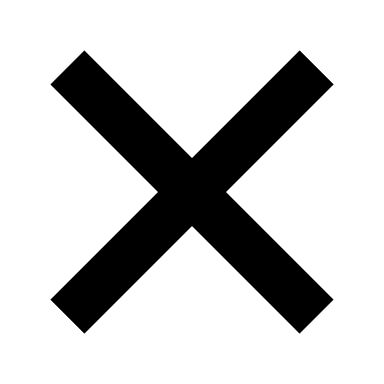 If we are always making mistakes, then when will we get it right and achieve greatness?
Working Thesis
Non-Working Thesis
I believe errors are super important when it comes to reaching greatness cause after all you learn form your mistakes
Mistakes that lead to greatness are simply freak accidents and should not be taken as the norm when it comes to achieving greatness.
Mistakes are sometimes great and sometimes they are not.
Mistakes fill us with compassion and acceptance in order to achieve greatness and that is why they are needed in order to make great discoveries